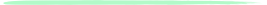 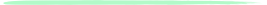 IDÃES
O
N
L
I
N
E
 SLAVERY
A
G
A
I
N
S
T
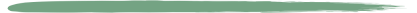 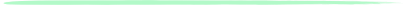 ERASMUS +
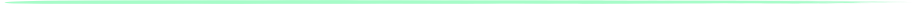 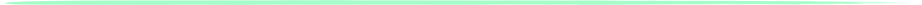 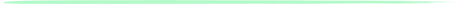 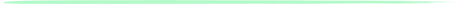 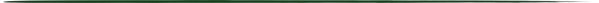 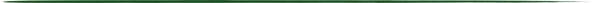 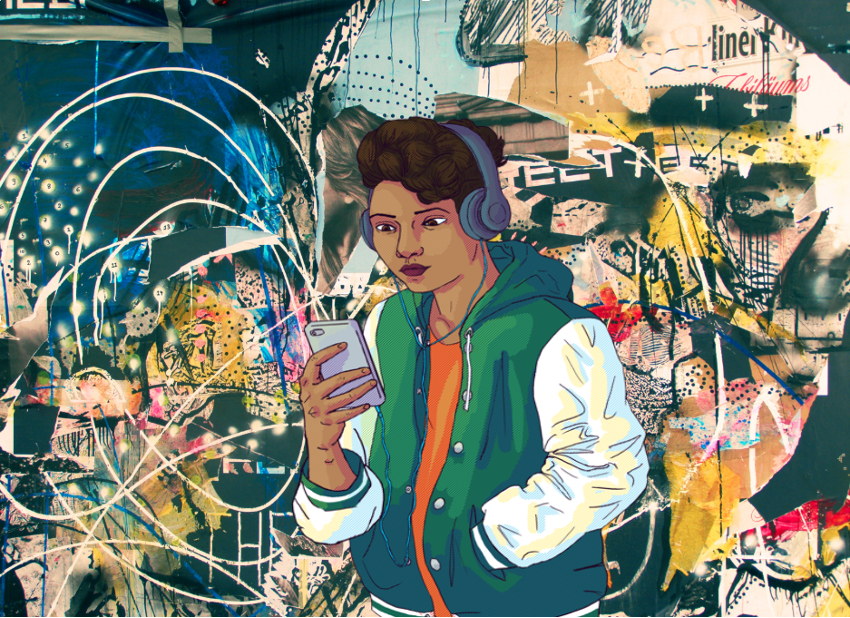 1
IDÃES
ERASMUS +
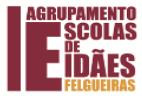 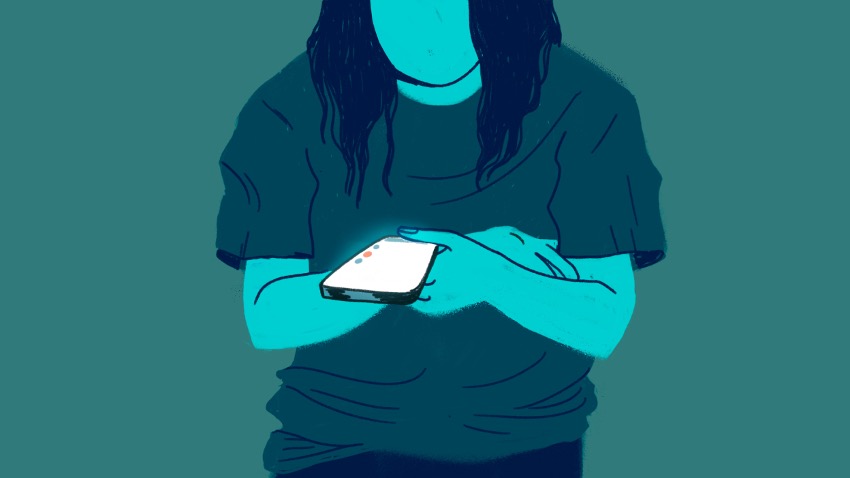 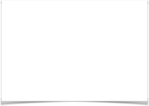 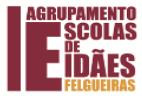 2
IDÃES
ERASMUS +
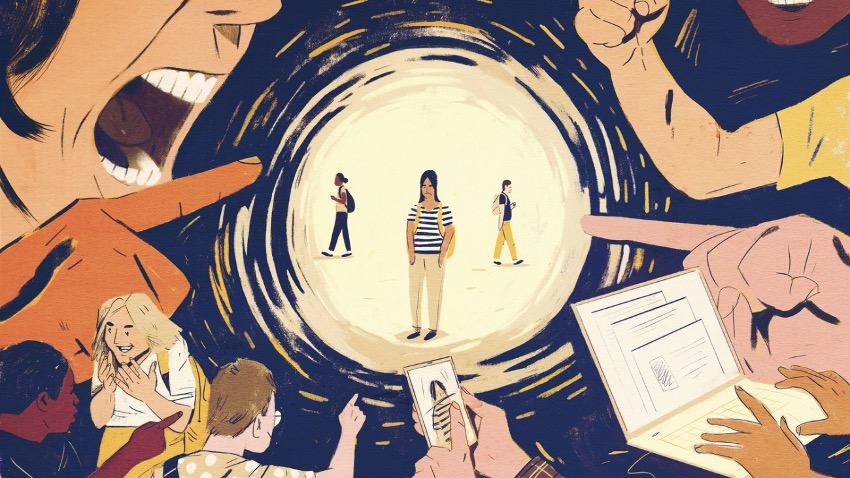 3
IDÃES
ERASMUS +
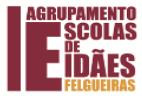 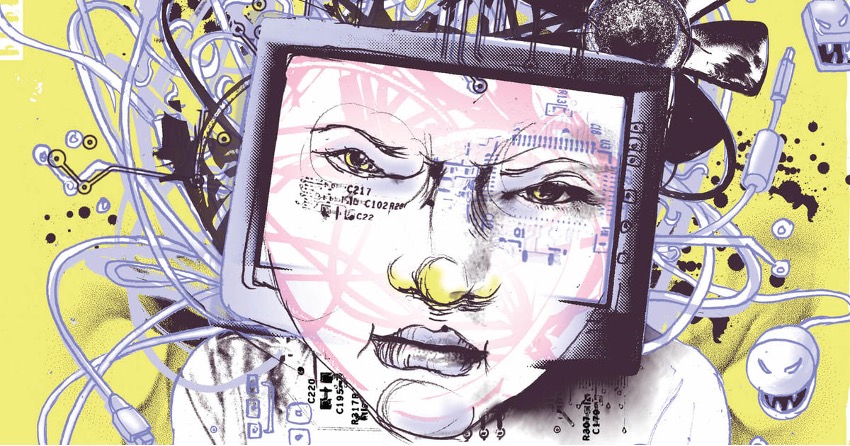 4
IDÃES
ERASMUS +
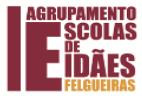 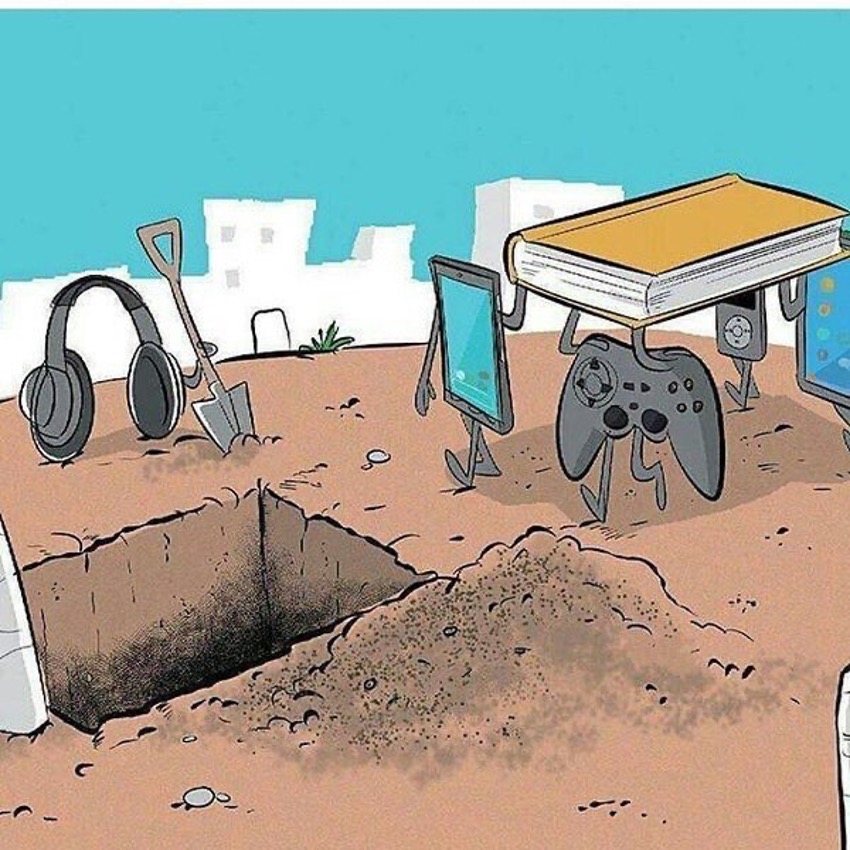 5
IDÃES
ERASMUS +
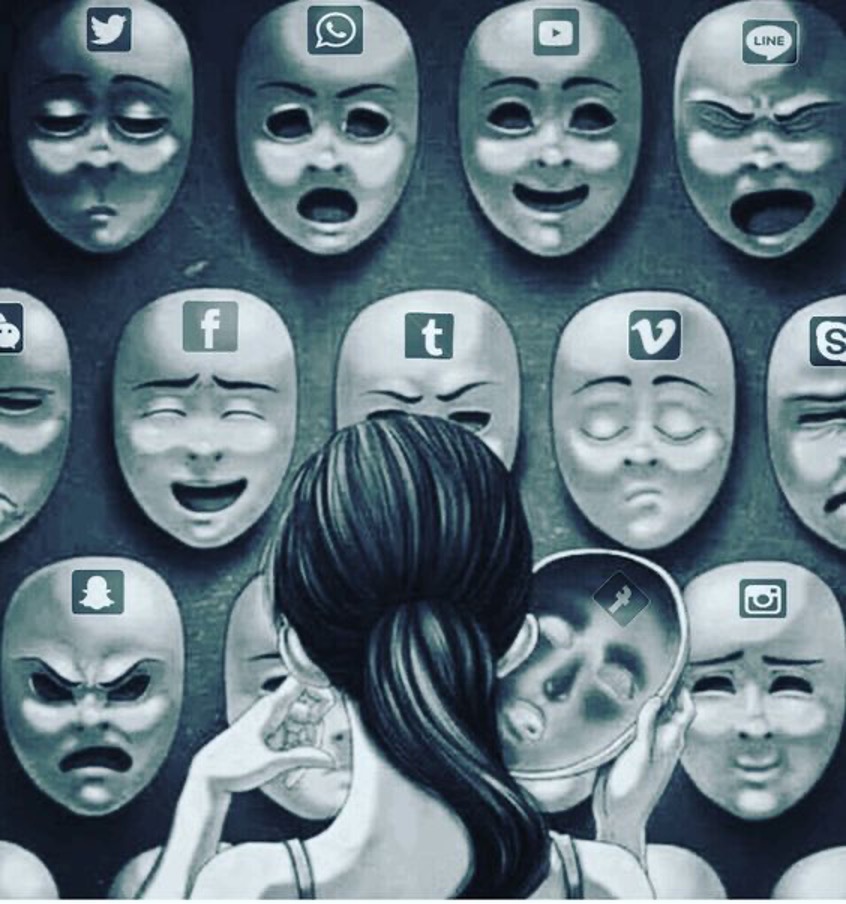 6
IDÃES
ERASMUS +
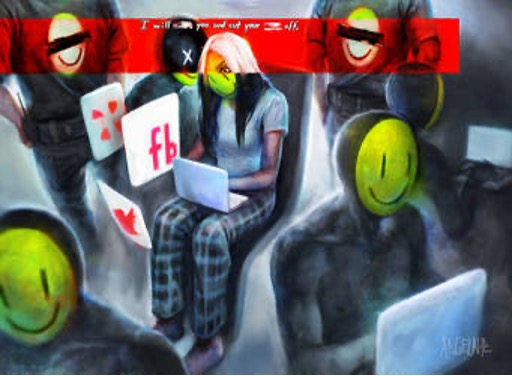 7
IDÃES
ERASMUS +
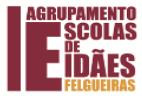 ?
IDÃES
ERASMUS +
DISADVANTAGES

1) Distraction
2) Health problems
3) Relationship problems
4) Ilegal crime, virus attacks
5) Negative effects on worker
productivity
ADVANTAGES

1) Technological literacy
2) Bringing people together
3) Attracts attention
4) Breadth of knowledge
5) Opportunity to widen business
IDÃES
ERASMUS +
C
IDÃES
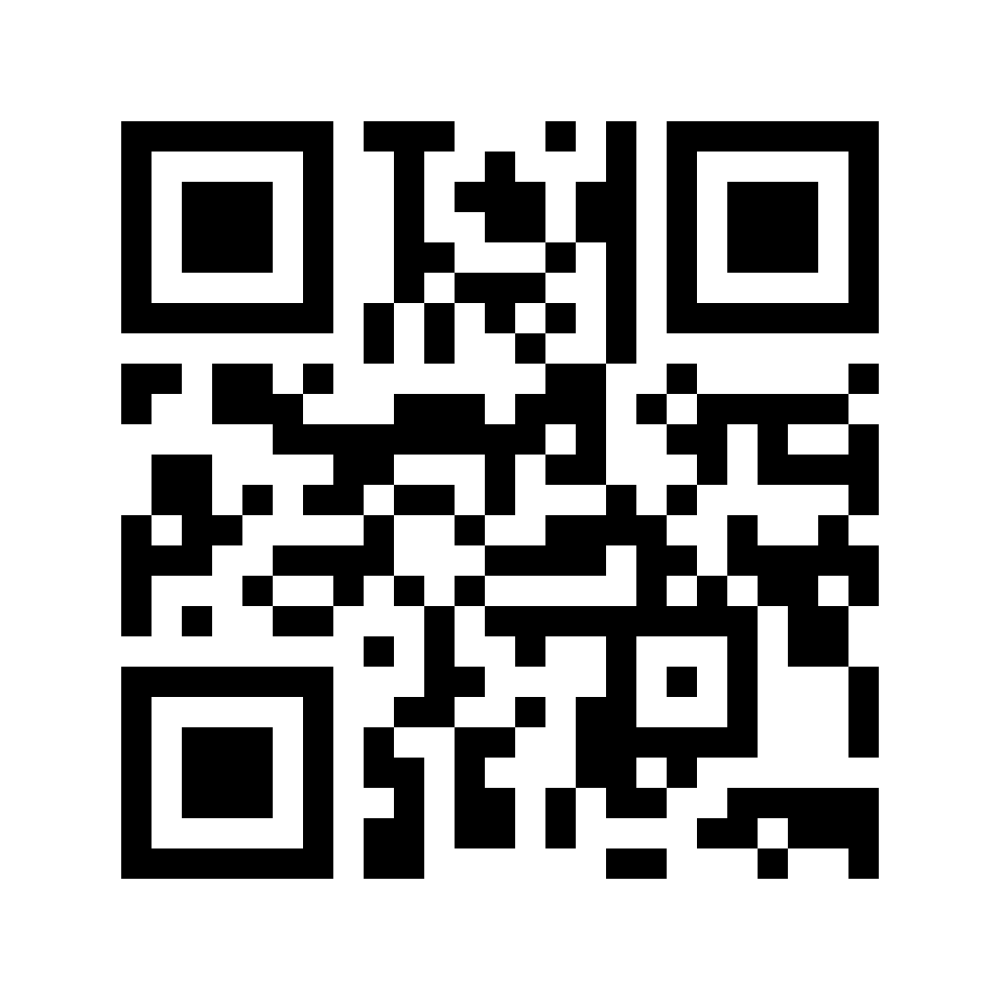 ERASMUS +
FOLLOW 
ME
WORD CLOUD
ACTIVITY
SCAN ME
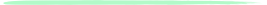 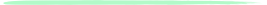 IDÃES
O
N
L
I
N
E
 SLAVERY
A
G
A
I
N
S
T
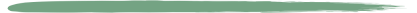 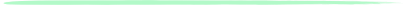 ERASMUS +
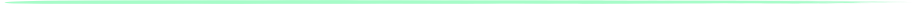 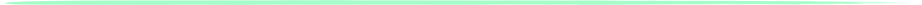 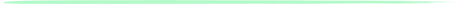 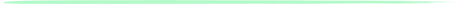 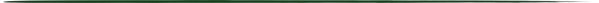 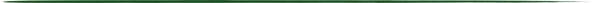